Optimization: More Optimization
CPSC 501: Advanced Programming Techniques
Fall 2020
Jonathan Hudson, Ph.D
Instructor
Department of Computer Science
University of Calgary
Monday, August 24, 2020
Strength Reduction
Code Tuning – Strength Reduction
Strength Reduction 

Is where you replace an expensive operation with a cheaper operation 

E.g.  Replace multiplication with addition 
Remember: multiplication is repeated addition 

E.g.
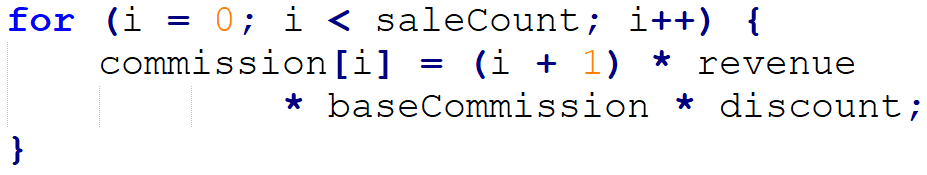 Code Tuning – Strength Reduction (cont’d)
After strength reduction:
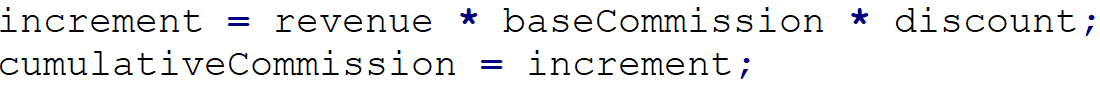 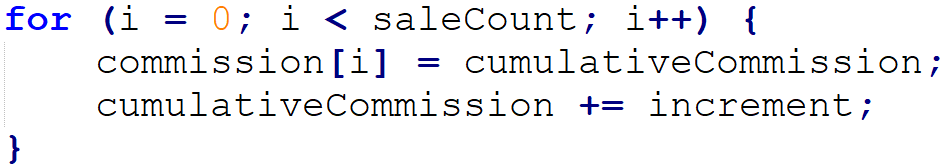 Routines
Code Tuning – Routines - Inline
Routines 
Rewrite routines inline 
(looks like function but is code replacement)
C++ has the inline keyword 
With other languages, use macros 
E.g. in C 
#define SQUARE(x)  ((x) * (x)) 
. . .
int a = 5, b; 
b = SQUARE(a);
Code Tuning – Routines – Re-Code
Recode in a low-level language 
E.g.  If in Java, use a native method written in C 
E.g.  If in C or C++, use assembly 
Portability is lost 
Best applied to small routines or sections of code 
E.g.  SPARC assembly         
		.global cube 
cube:   	smul  %o0, %o0, %o1         
		smul  %o0, %o1, %o0         
		retl         
		nop
Code Tuning – Routine - Rewrite
Rewrite expensive system routines 
E.g.  double log2(double x) may give more precision than you need 
Rounding integer version: 
unsigned int log2(unsigned int x) {   
	if (x < 2) 	return 0;   	
	if (x < 4) 	return 1;   
	if (x < 8) 	return 2;  
	 . . .   
	if (x < 2147483648) return 30;   
	return 31; 
}
Data Format
Code Tuning – Data Transformation – Float/Int
Data Transformation techniques 
Replace f.p. numbers with integers
(in OO maybe also be able to replace object type with primitive type) 
E.g.  Visual Basic 
Dim x As Single 
For x = 0 to 99   
a(x) = 0 
Next 
Is faster as:
Dim x As Integer 
. . .
Code Tuning – Data Transformation – Array Dims
Reduce array dimensions where possible 
E.g.  C or C++ array 




Is faster as a 1D array:
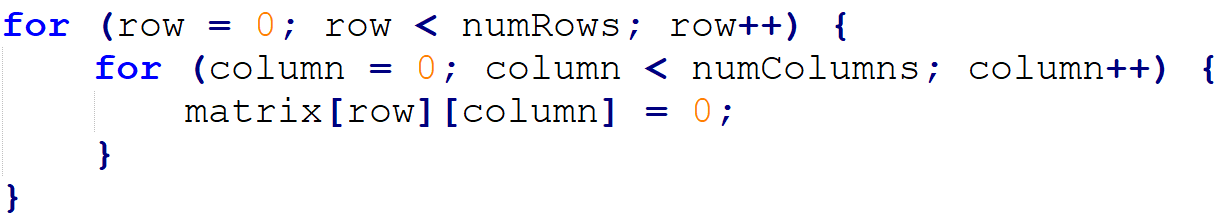 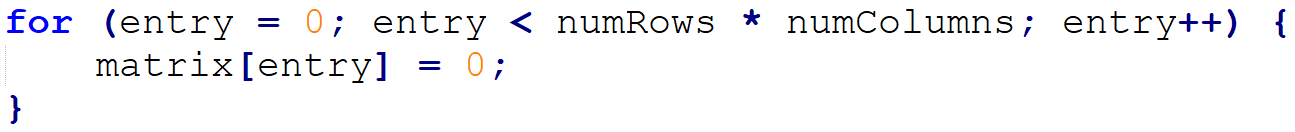 Code Tuning – Data Transformation – Array Refs
Minimize array references 
E.g.



Is better as:
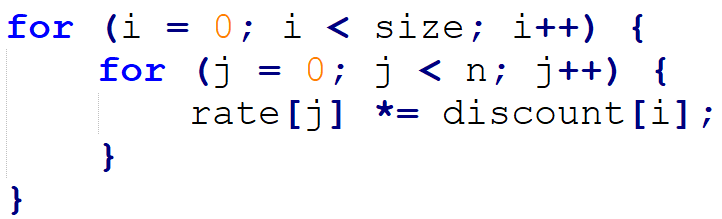 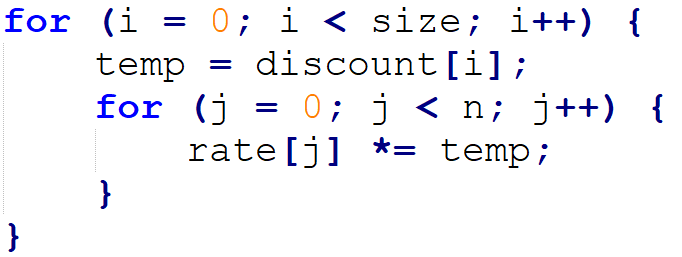 Code Tuning – Data Transformation – Supp
Use supplementary indices 

Length index for arrays 
E.g.  Add a string-length ﬁeld to C strings 

Faster than using strlen(), which loops until null found Parallel index structure 
E.g.  Often easier to sort an array of references to a data array, than the data array itself 
Avoids swapping data that’s expensive to move (i.e. is large or on disk)
Code Tuning – Data Transformation – Caching
Use caching 
Save commonly used values, instead of recomputing or rereading them 
Java example:
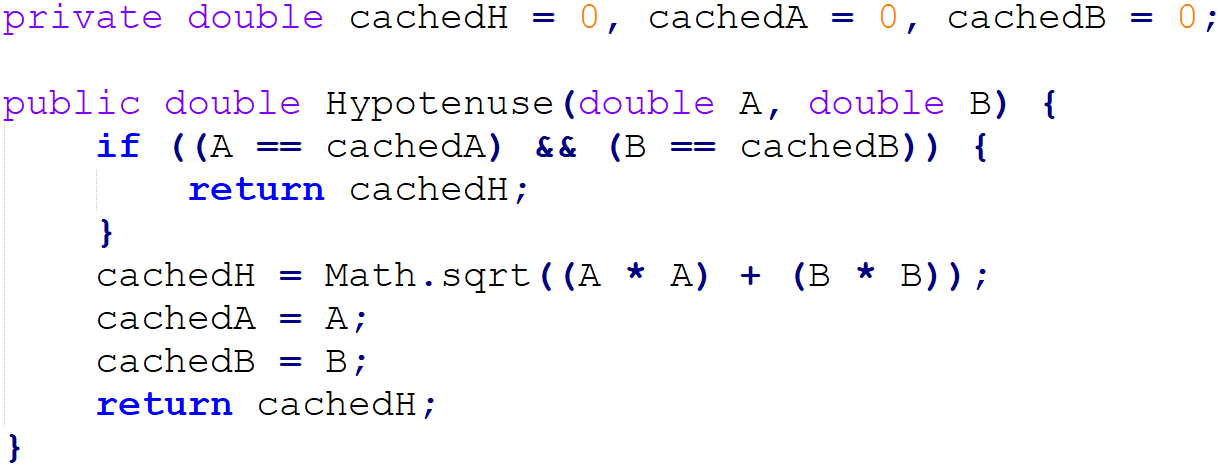 Expressions
Code Tuning - Expressions
Expressions 
Exploit algebraic identities 
i.e.  replace expensive expressions with cheaper ones 

E.g.  not a and not b 
Better as:  not (a or b) 

E.g.  if (sqrt(x) < sqrt(y)) 
Better as: if (x < y)
Code Tuning – Expressions – Strength Reduction
Use strength reduction 
Replace expensive operations with cheaper ones 
Some possibilities:
Code Tuning – Expressions – Compile Time
Initialize at compile time 
i.e.  use constants where possible 
E.g. 
unsigned int Log2(unsigned int x) {  
return (unsigned int)(log(x) / log(2)); 
} 
Is better as:
const double LOG2 = 0.69314718; 
unsigned int Log2(unsigned int x) {  
return (unsigned int)(log(x) / LOG2); 
}
Code Tuning – Expressions – Data Type
Use the proper data type for constants 
i.e.  avoid runtime type conversions 
E.g. 
double x; 
. . . 
x = 5; 
Is better as:
x = 5.0;
Code Tuning – Expressions – Common Sub-Exp
Eliminate common subexpressions 
Assign to a variable, and use it instead of recomputing 
E.g. 
p = (1.0 - (r / 12.0)) / (r / 12.0); 
Is better as:
y = r / 12.0;
p = (1.0 - y) / y;
Code Tuning – Expressions – Precompute
Precompute results
Often better to look up values than to recompute them 
Values could be stored in constants, arrays, or ﬁles
I/O
Code Tuning – I/O
I/O techniques 
Minimize disk and network accesses 
Use buffered I/O, instead of single reads/writes 
Use RAM instead of disk whenever possible 
Cache commonly used data 
Localize memory accesses 
Reading/writing registers is faster than cache memory, which is faster than DRAM 
C and C++ provide the register keyword 
Is a hint to the compiler to use a register instead of RAM
E.g.  register int x;
Onward to … assembly optimization.
Jonathan Hudson
jwhudson@ucalgary.ca
https://pages.cpsc.ucalgary.ca/~hudsonj/